Integrating Accountability to Affected Population in the Nutrition Cluster HPC
UNICEF AAP Team and GNC Coordination Help Desk
Geneva, Switzerland
August 26, 2019, 14.00-15.00 CET
What is AAP?
Global definitions
Practical definition
Why is AAP important for Nutrition cluster?
AAP in the Humanitarian Programme Cycle
Preparedness
Needs assessments and analysis and link to the HNO
Strategic planning
Resource mobilization
Implementation & monitoring
Evaluation
Country examples
Somalia NC
Myanmar Wash cluster
Overall Recommendations
Resources
Q&A
Presentation Outline
What is Accountability to Affected Population (AAP)?
AAP definitions
[Speaker Notes: AAP is achieved through  through consistently applying technical and quality standards, coordinating actions to maximise coverage and minimise risks, gaps and duplication, and listening and engaging with affected people and acting on their feedback]
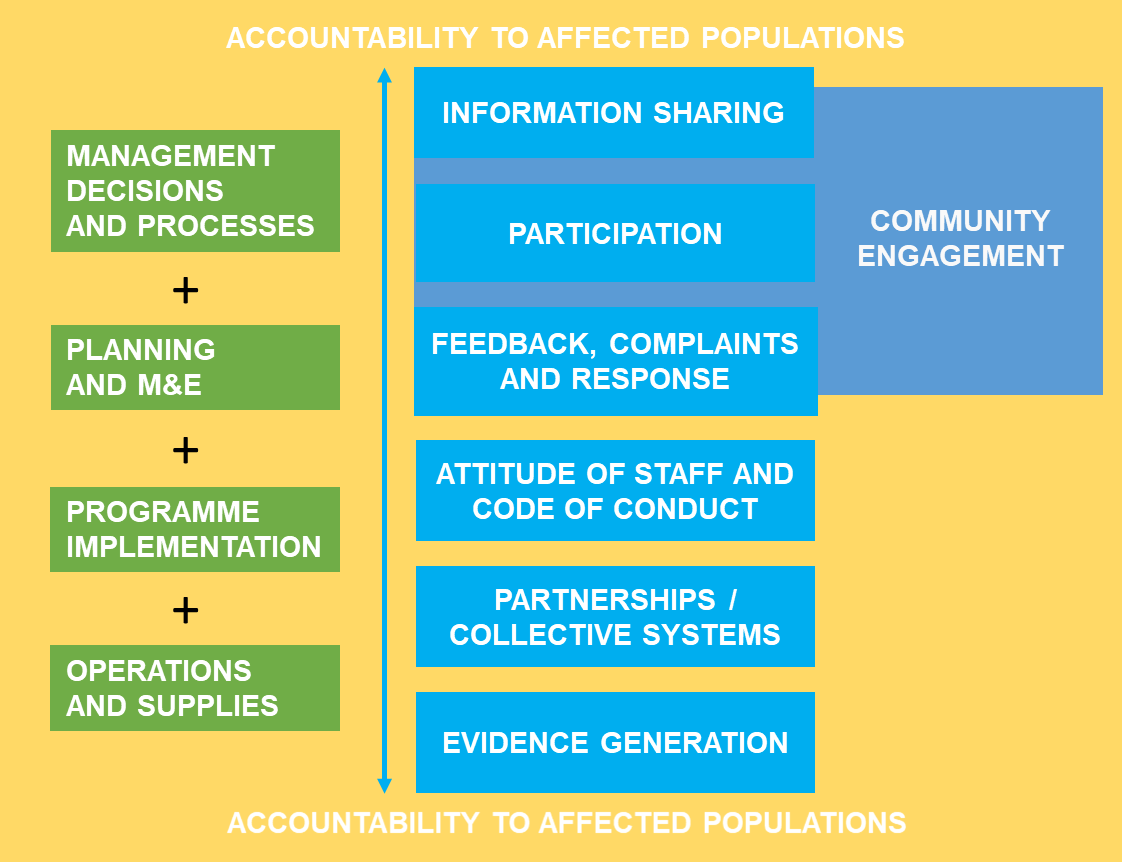 Practically, this means every organization looks at integrating accountability at many levels:
Why is AAP important for Nutrition Cluster?
Putting people at the centre of humanitarian coordination has become a major humanitarian criterium for donor funding and the collective humanitarian community, it is regraded as essential to an effective humanitarian response.
AAP helps ensure humanitarian coordination mechanisms and clusters are accountable for maximising the results and protecting the rights of affected people
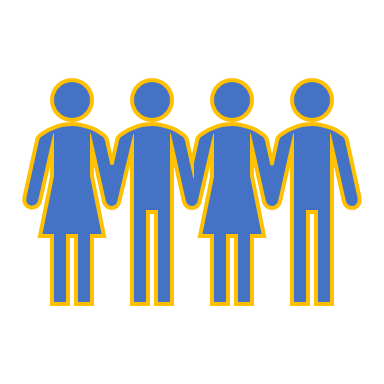 AAP in the Humanitarian Programme Cycle
1. AAP in preparedness
What has worked well in other crises

Make AAP a standing item on cluster meeting agendas
Include AAP into the terms of reference of any Strategic Advisory Group (SAGs)
Establish a specific Technical Working Group focused on AAP and community engagement
Organise trainings or knowledge sharing workshop with partners and other clusters to share good AAP practices and strengthen AAP capacities
Consider ways for affected communities and local actors to participate in cluster meetings.
Plan regular joint field visits to communities to monitor the situation, share good practices and lessons learned, and find solutions to operational and AAP issues
Setting the foundation for AAP in the cluster
2. Needs Assessment and Analysis
Needs Assessment
Initial needs assessments are not always needed: enough existing data and information from secondary data reviews or other sources.
Look at secondary data: MSNA, HH level assessments, sector level assessments, PDMs. 
Promote the use joint needs assessments if specific information gaps have been identified (e.g. views and perspectives of affected people)
Advocate that qualitative data about affected people's needs, priorities and concerns is collected as part of the assessment process, especially when people’s preferences and priorities can be overlooked or missing in the assessment
Make sure to include primary data sources with open ended questions on people’s priorities and preferences, even if in a “quick and dirty” way
Ensure that ongoing assessments to inform HNO include AAP questions
Regardless of the assessment tools used, clusters should agree on a simple set of common questions in the early stages of an emergency to identify: what people want and expect from aid providers, their needs, and any gaps or other issues that may require coordination with other clusters.
[Speaker Notes: Not every situation will require clusters to conduct an initial needs assessment at the outset of a crisis, as there may be enough existing data and information from secondary data reviews or other sources.  
If specific information gaps have been identified, such as the views and perspectives of affected people themselves, you should promote the use joint needs assessments 
As cluster members, you will need to advocate that qualitative data about affected people's needs, priorities and concerns are collected as part of the assessment process especially when people’s preferences and priorities can be overlooked or missing in the assessment. 
Look into your secondary data: already existing assessments could include MSNA, HH level assessments, or sector level assessments, your PDMs . 
Make sure to include primary data sources with open ended questions on people’s priorities and preferences, even if in a QUICK and DIRTY way
Ensure the ongoing assessments to inform HNO in your country, include AAP questions
Regardless of the assessment tools used, clusters should agree on a simple set of common initial questions in the early stages of an emergency to identify what people want and expect from aid providers, identify their needs, and any gaps or other issues that may require coordination with other clusters.]
AAP Questions in needs assessments
Nutrition Cluster Needs Analysis & link with  HNO
HNO ANALYSIS SHOULD INCLUDE
3. Strategic planning
[Speaker Notes: Partners project peer review criteria
Does the project reflect the expressed needs, concerns and priorities of the affected population?
Has the project been designed and validated with inputs from the affected population?
Are gender, age, disability and protection risks and other crosscutting issues fully considered and addressed in the project?
Does the project align with the HRP and cluster Response Framework priorities and objectives?
Are the gaps and/or duplication in coverage addressed
Does the project make a link to potential joint activities or integrated approaches with other partners or clusters, particularly around AAP?
Does the project apply agreed cluster technical and quality standards?
Does the project have a clear strategy for promoting community engagement, participation and feedback 
Does the project have clear strategy for field monitoring and reporting including to Clusters and HCT, as well as feeding back to communities?
Does the project have a clear transition strategy that includes reinforcing and strengthening local capacity and resilience?]
Quality and accountability standards- CHS
Inform communities early on about projects
4. Resource mobilization
5. Implementation & Monitoring
MINIMUM RECOMMENDED AAP ACTIONS
Define a common approach on how clusters partners will engage with communities in implementation. Act on responses and complaints received from affected people, monitor trends and make changes to project as necessary 
Define which relevant technical, quality and accountability indicators will be monitored. Accountability indicators to be based on the CHS.
Determine and develop the most appropriate approaches to feedback and complaints mechanisms and ensure all cluster partners have a functional system in place
Regularly monitor affected people's satisfaction with the quality and effectiveness of responses
Regularly review cluster performance to identify and resolve issues affecting coordination
Monitoring & reporting
[Speaker Notes: Monitoring Tools to Consider:
Collective or common feedback and response mechanisms
Joint monitoring, where 2 or more partners carry out monitoring activities in communities
Peer reviews, where 2 or more partners visit each others project to identify good practices and areas for improvement
Remote monitoring tools like SMS or other communication technologies for affected people to provide feedback on implementation 
Common databases to register, analyse and aggregate monitoring and feedback data for the cluster and at the inter-cluster level
Third party monitoring, using independent organisations to monitor and benchmark programme quality and accountability of partners
Perception and satisfaction surveys that regularly assess the views of affected people on implementation]
6.  Evaluation
Country Examples
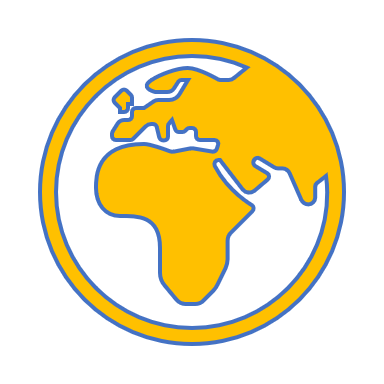 Overall recommendations
AAP resources for GNC
THANK YOU!QUESTIONS?